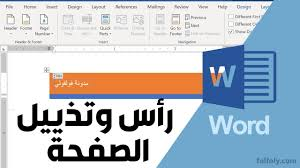 م.رواء ابراهيم عيسى
تبويب راس وتذليل الصفحة Header &Footer
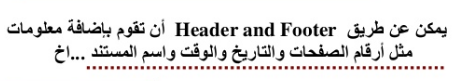 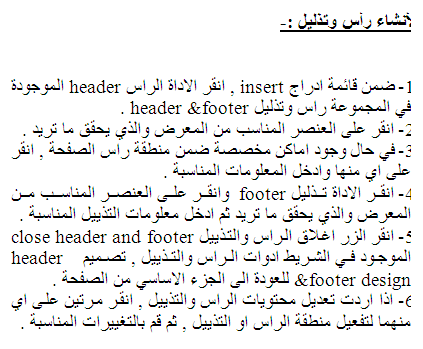 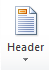 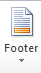 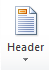 Insert  قائمة                     Header & Footerتبويب                      Header
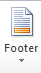 Insert  قائمة                     Header & Footerتبويب                       Footer
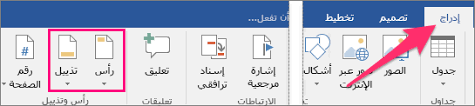 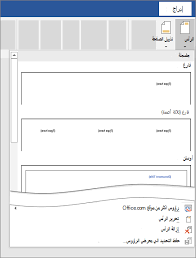 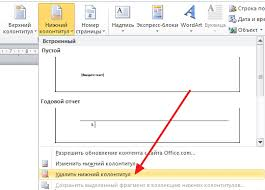 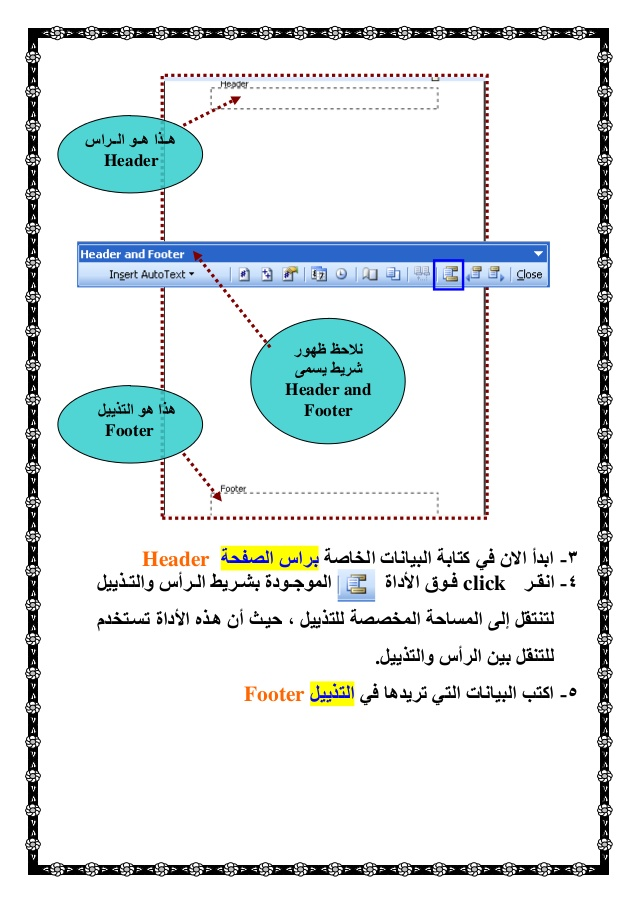 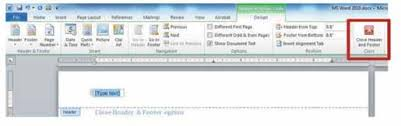 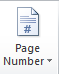 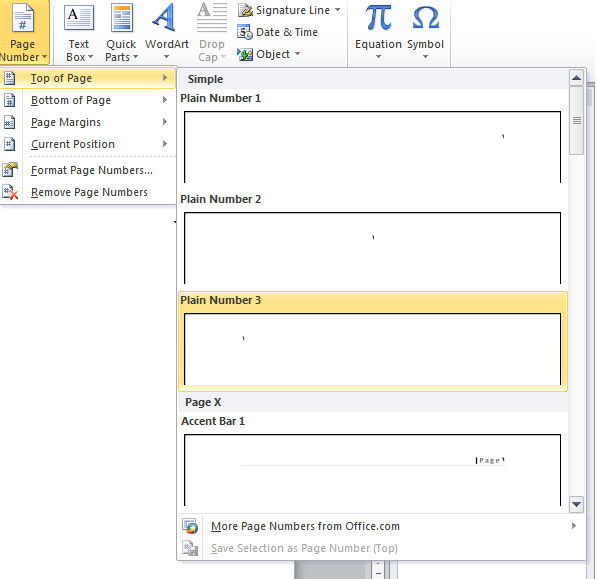 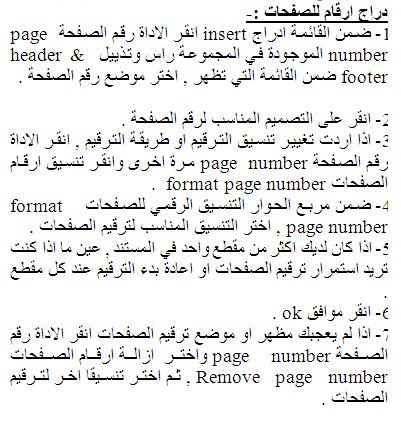 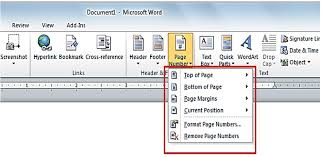